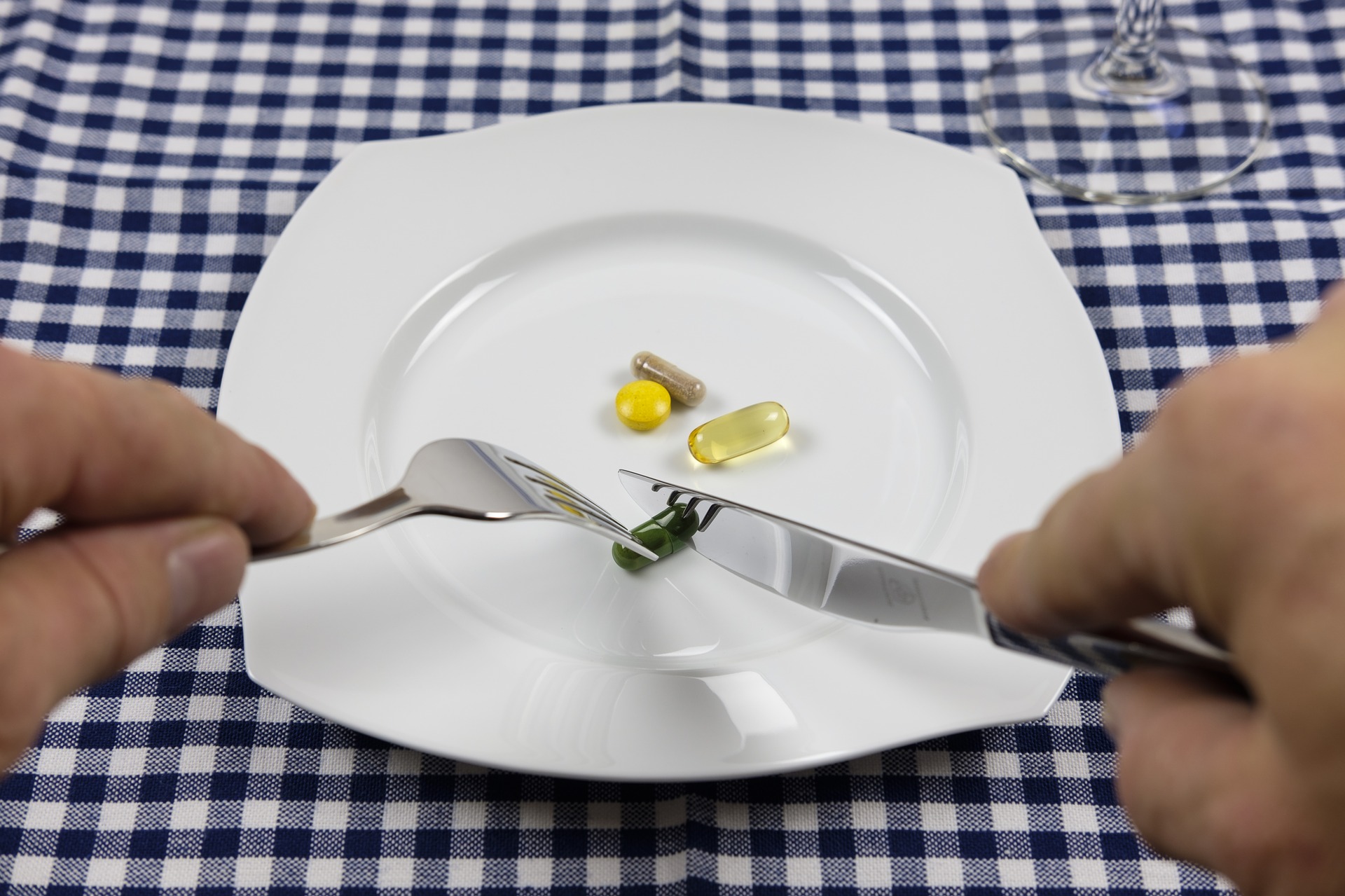 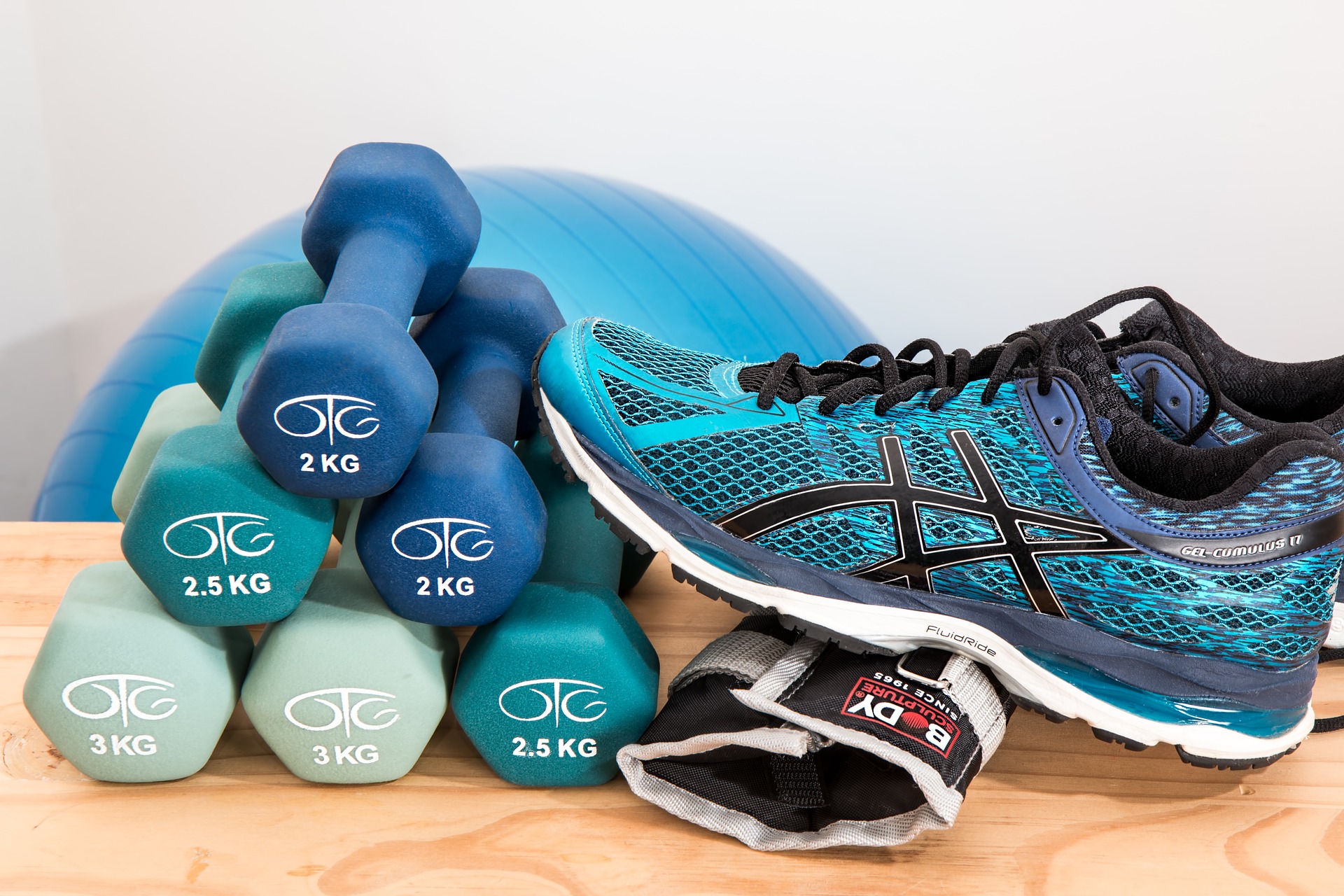 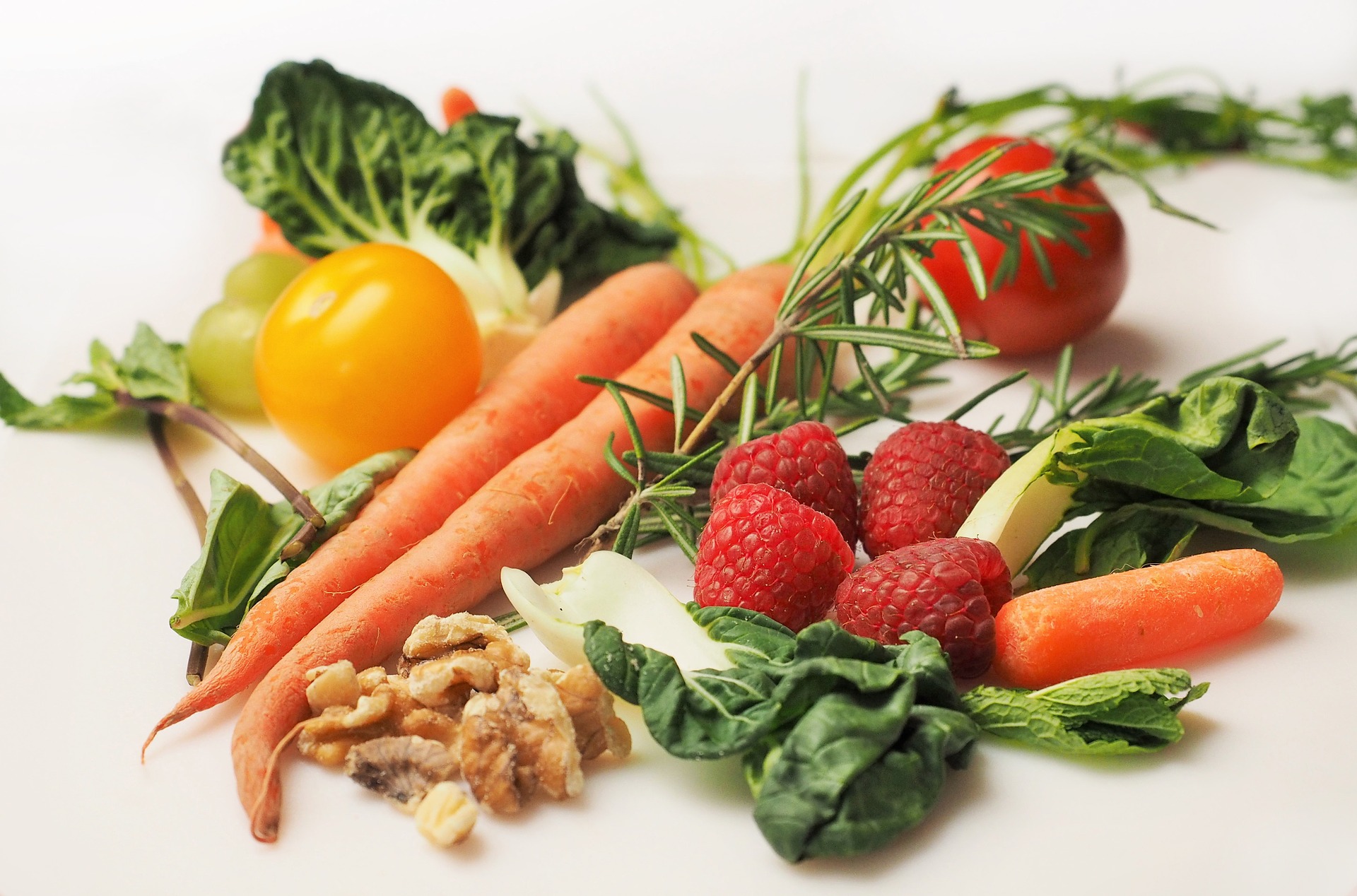 Lifestyle als medicijn
Wat kun je vinden?
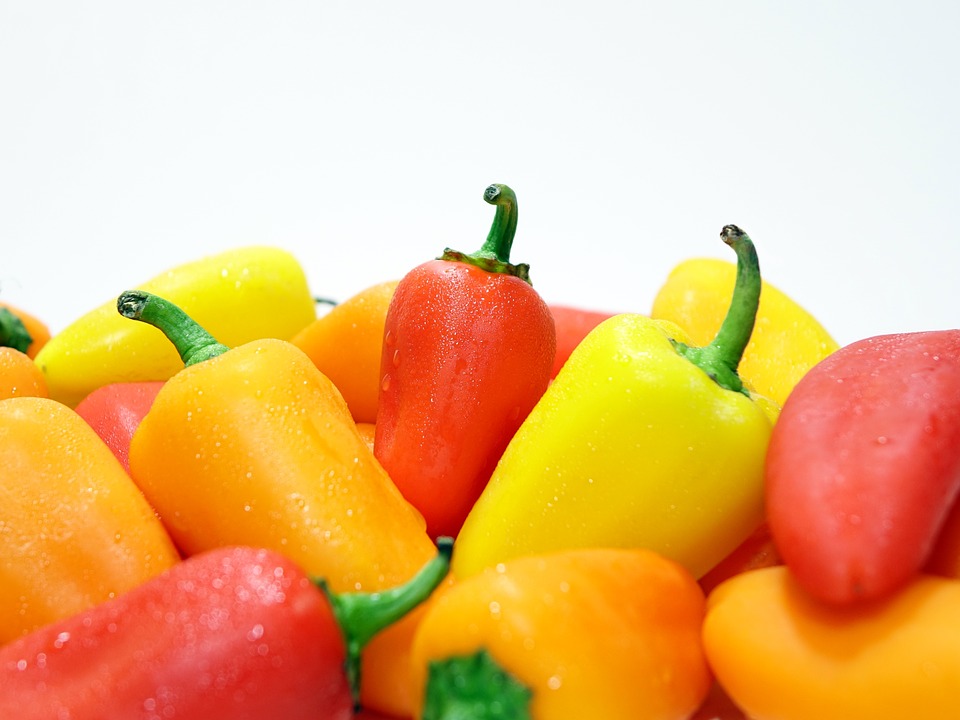 Arts en Leefstijl
Wat vinden jullie van dit filmpje?
Tamara de Weijer, huisarts - "Geen pillen, maar paprika!"
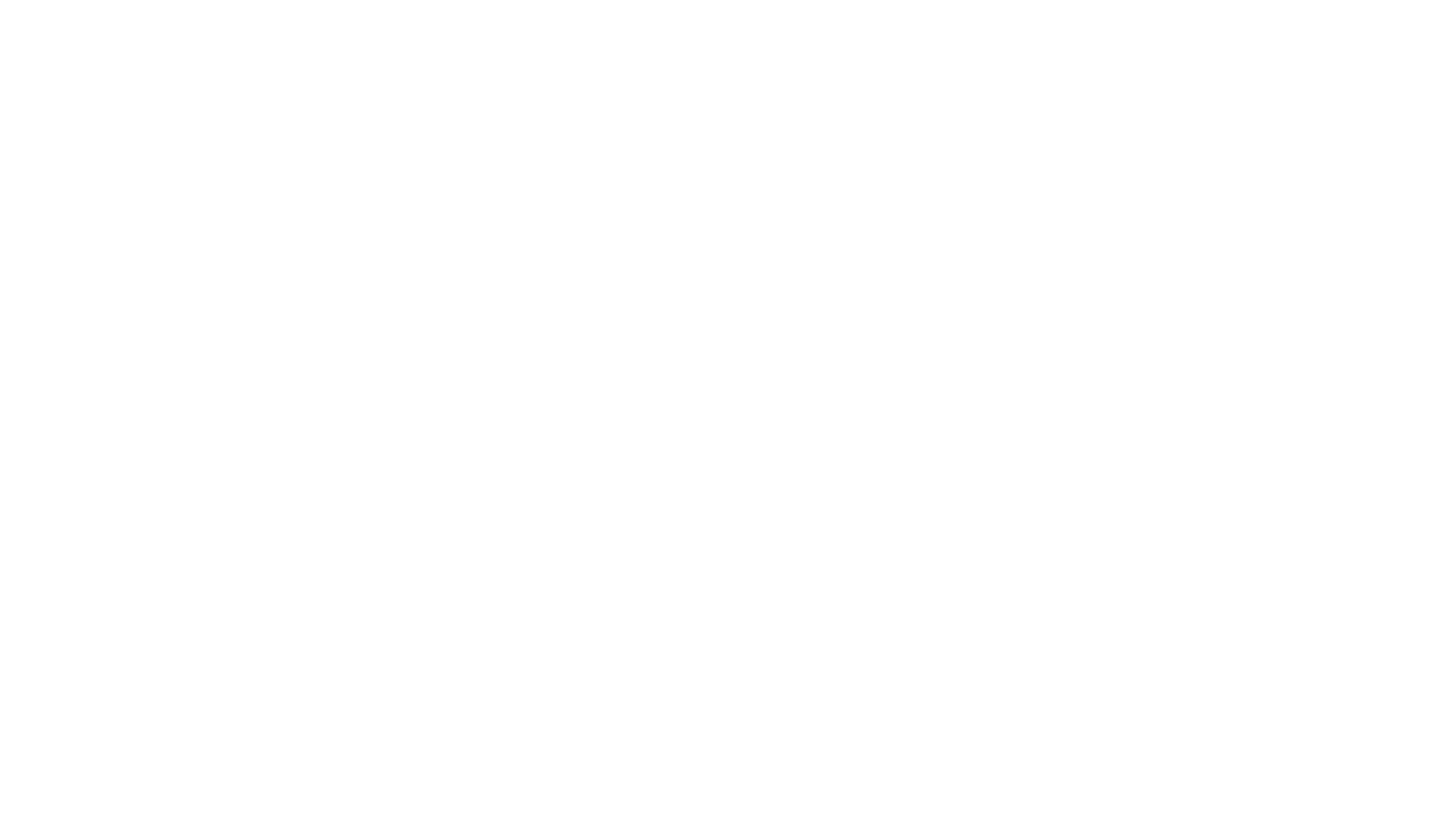 Hoe zou je met de kennis die je nu hebt, uitleggen op welke wijze een gezonde leefstijl kan bijdragen om het gebruik van medicijnen te voorkomen of om het gebruik af te bouwen?
Vertel in in je eigen woorden….
Welvaartsziekten, wat kun je vinden?
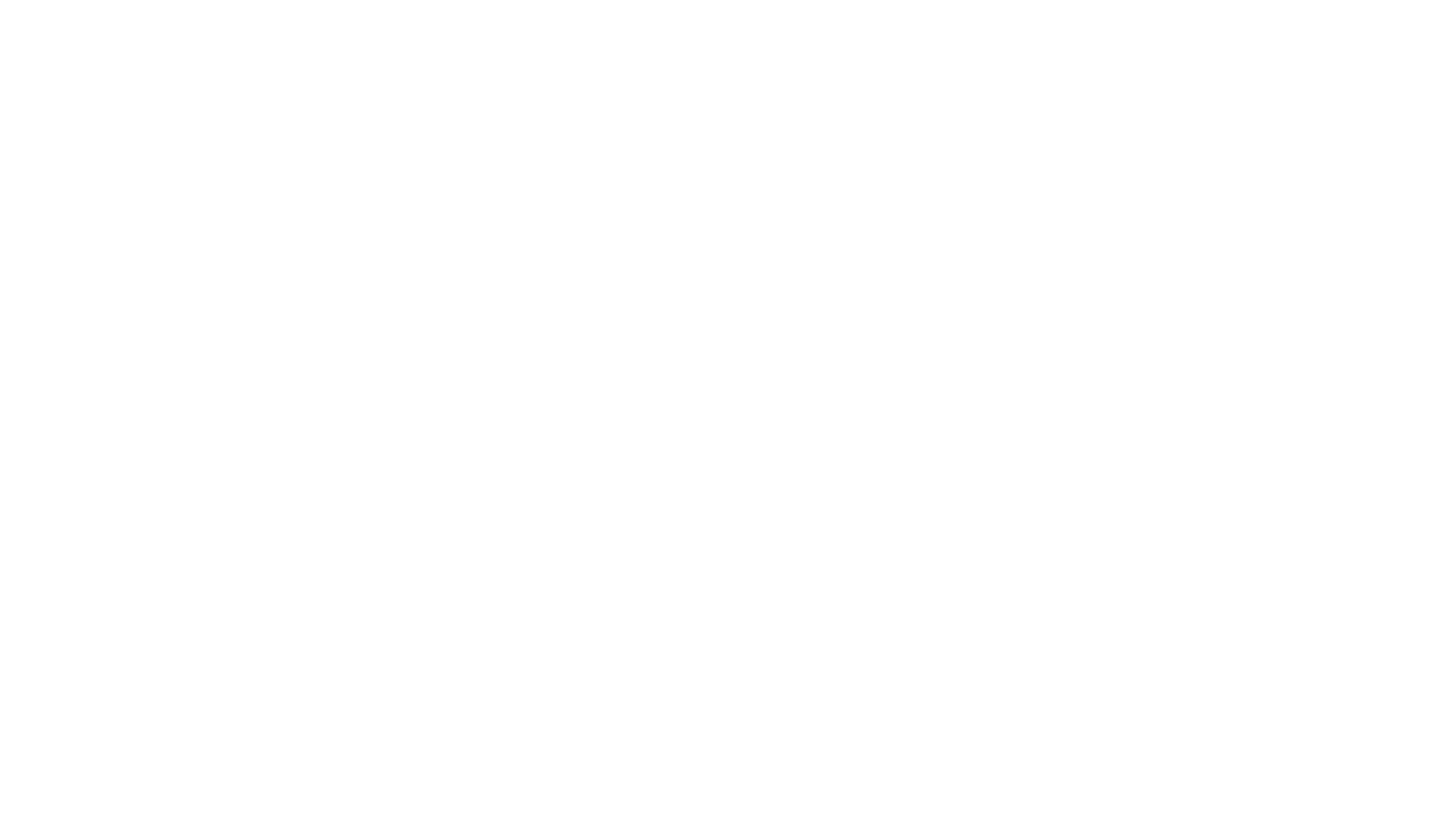 De meest bekende welvaartsziekten zijn kanker, obesitas, diabetes mellitus en hart- en vaatziekten. Een onderzoek van de Gezondheidsraad uit 2011 weet te melden dat 25% van deze welvaartsziekten worden veroorzaakt door een ongezonde leefstijl. In feite is het zo dat eerder 75% van de welvaartsziekten komen door een ongezonde leefstijl. Waarom is dat zo? Omdat een ongezonde leefstijl dusdanig is ingeslopen in het westerse voedingspatroon dat we het niet meer onderscheiden als ´ongezond´ aangezien het normaal is geworden. De 25% kennen een ongezonde leefstijl zoals roken en drinken. Deze komt bovenop oorzaken die met de voeding te maken hebben. In derde wereldlanden wordt net zoals in westerse landen gerookt en gedronken maar toch kennen die veel minder welvaartsziekten. In westerse landen wordt veel meer alcohol gedronken, sterker nog: alcohol is het grootste probleem van Nederland.
Welvaartsziekten
Bijvoorbeeld voor diabetes?
Let op met beeldvorming!
Er wordt steeds meer bekend over obesitas..
Filmpje Liesbeth van Rossum
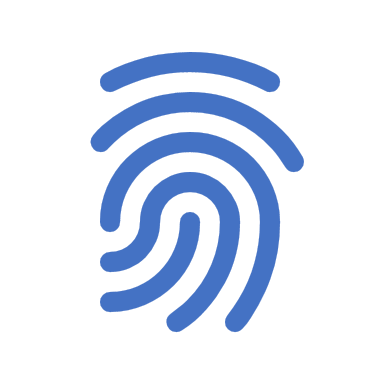 Wat vind je van het artikel?
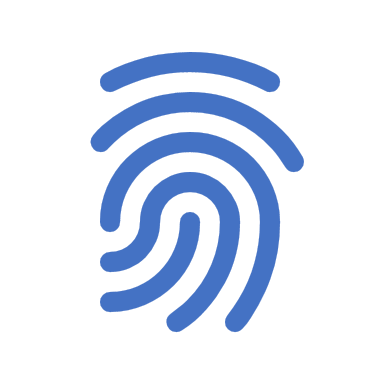 Welke rol zie je vanuit lifestyle?
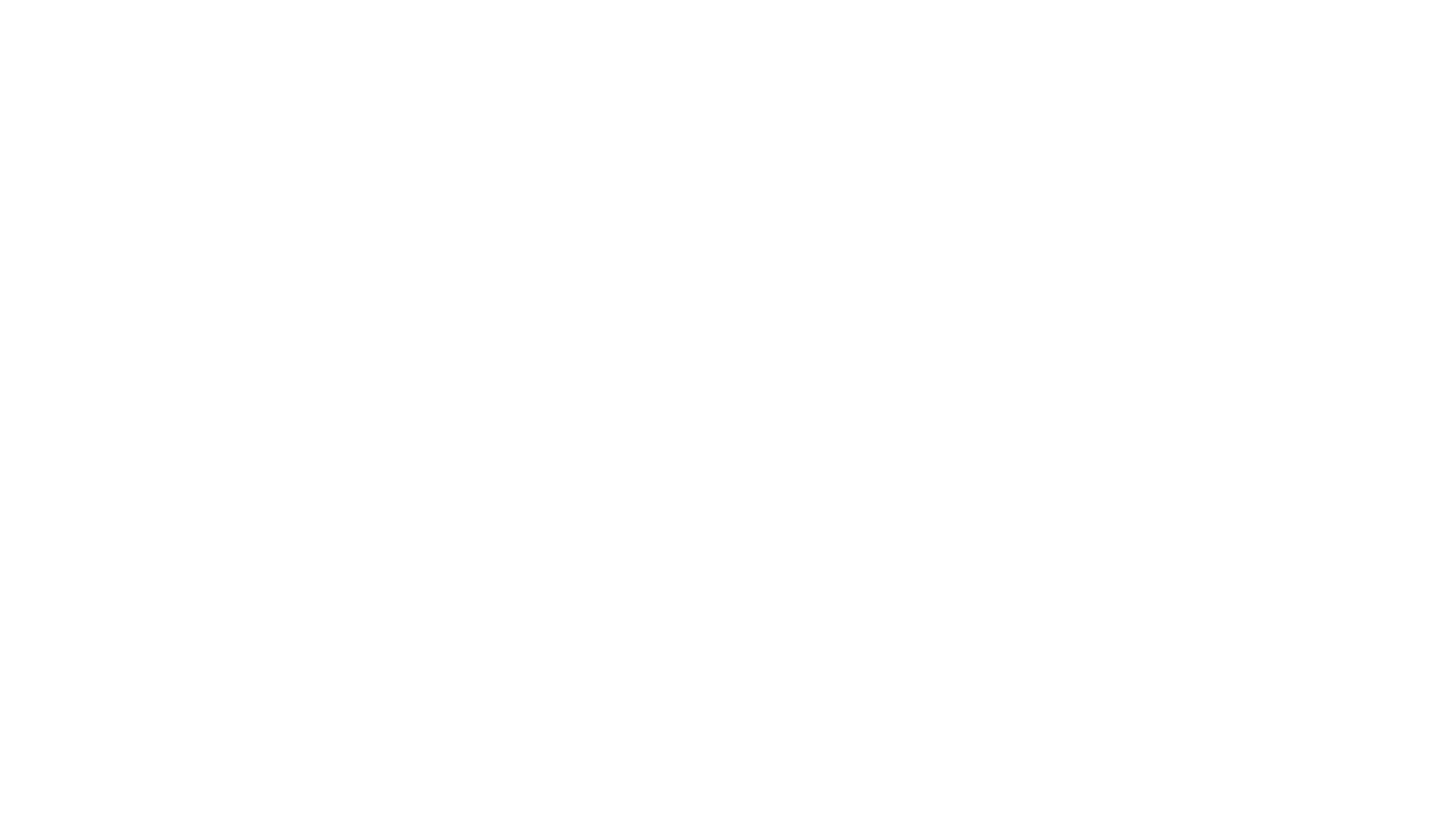 Zonder grenzen iets bedenken
Bedenk op 1 van de volgende onderdelen (slaap, stress, voeding, bewegen of ontspanning) een campagne om mensen minimaal de eerste stap te laten zetten. 
Je hebt geen grenzen, laat je fantasie de vrije loop
4 groepen van 4 
30 minuten voorbereiden, 10 minuten presenteren.
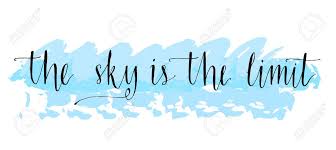 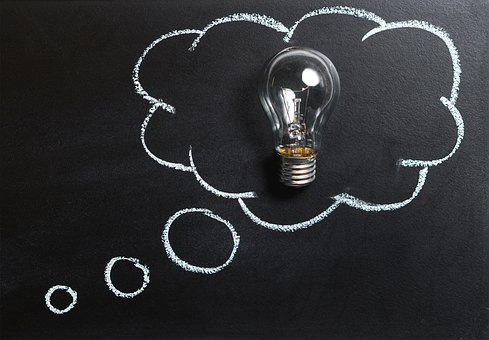 Wat kun je met deze ideeën voor je IBS?